The 2014 Flash Flood and Intense Rainfall Experiment
Faye E. Barthold1,2, Thomas E. Workoff1,3, Wallace A. Hogsett1*, J.J. Gourley4, and David R. Novak1

With special thanks to Brian Cosgrove, NOAA/NWS/Office of Hydrologic Development

1NOAA/NWS/Weather Prediction Center, College Park, MD
2I.M. Systems Group, Inc., Rockville, MD
3Systems Research Group, Inc., Colorado Springs, CO
4NOAA/National Severe Storms Laboratory, Norman, OK

*Current Affiliation: Weather Analytics, Bethesda, MD
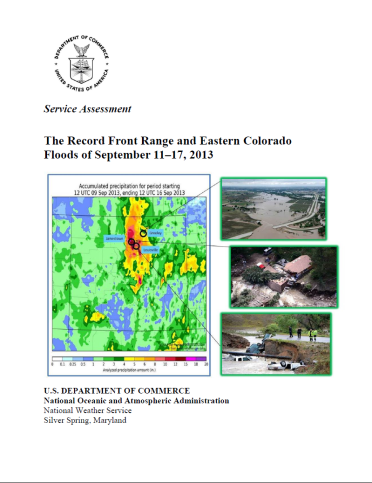 Motivation
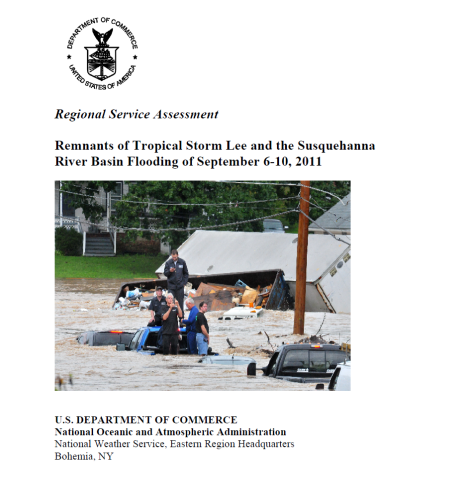 On average, flooding results in ~$8 billion 
    in damages and ~90 fatalities per year

7 of the last 10 NWS Service Assessments 
    have involved flooding

WPC Excessive Rainfall Outlooks
Day 1-3 forecasts
Highlight probability that rainfall will 
    exceed flash flood guidance at a point

WPC Mesoscale Precipitation 
    Discussions
Event-driven forecasts
Highlight regions where heavy rainfall 
     may lead to flash flooding in the next 1-6 hours
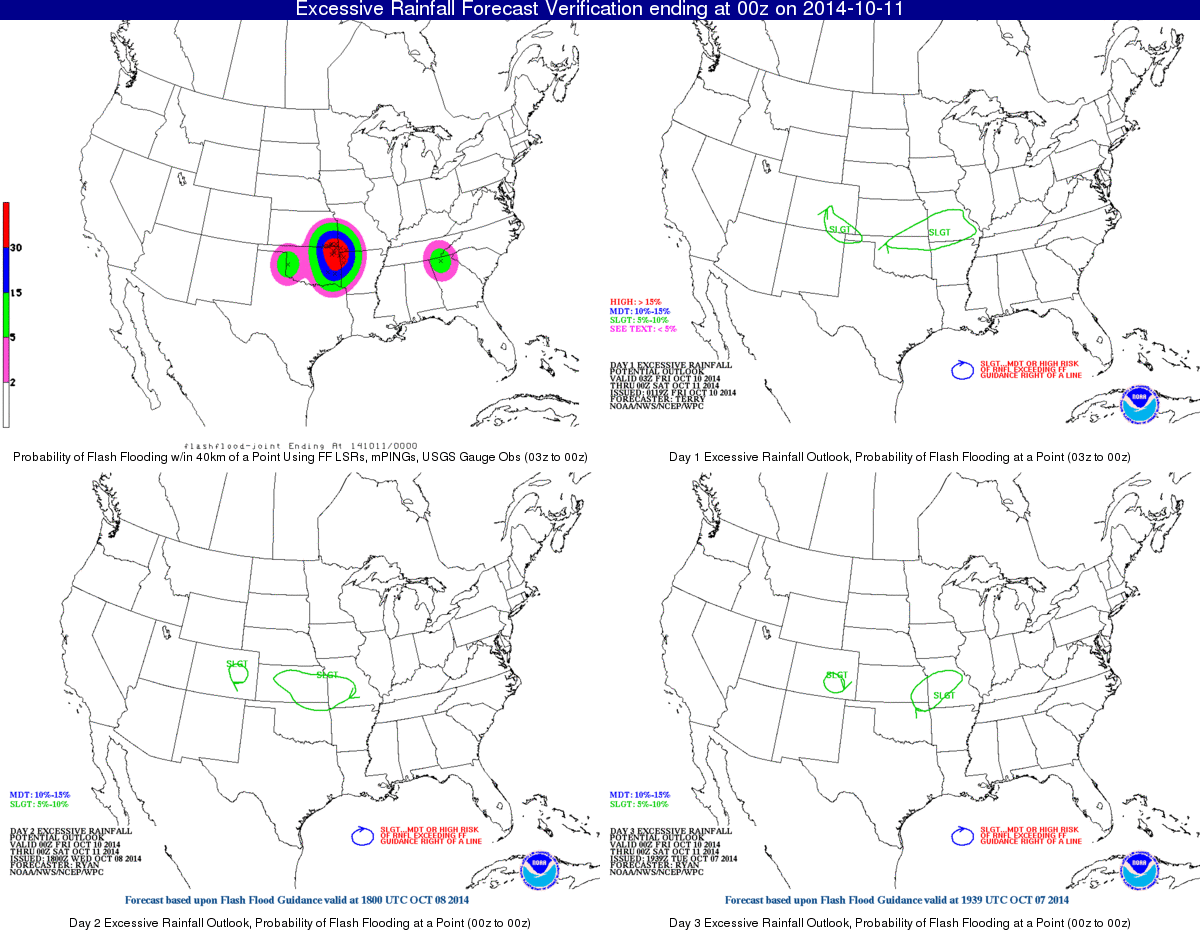 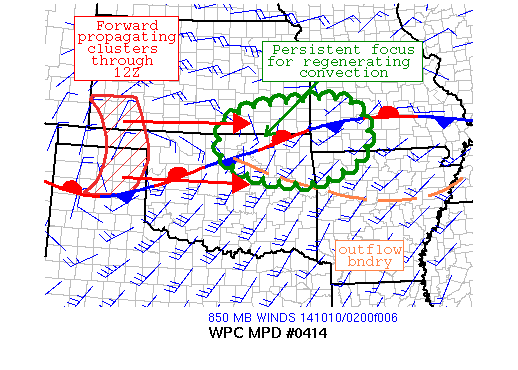 Lessons Learned from 2013 FFaIR
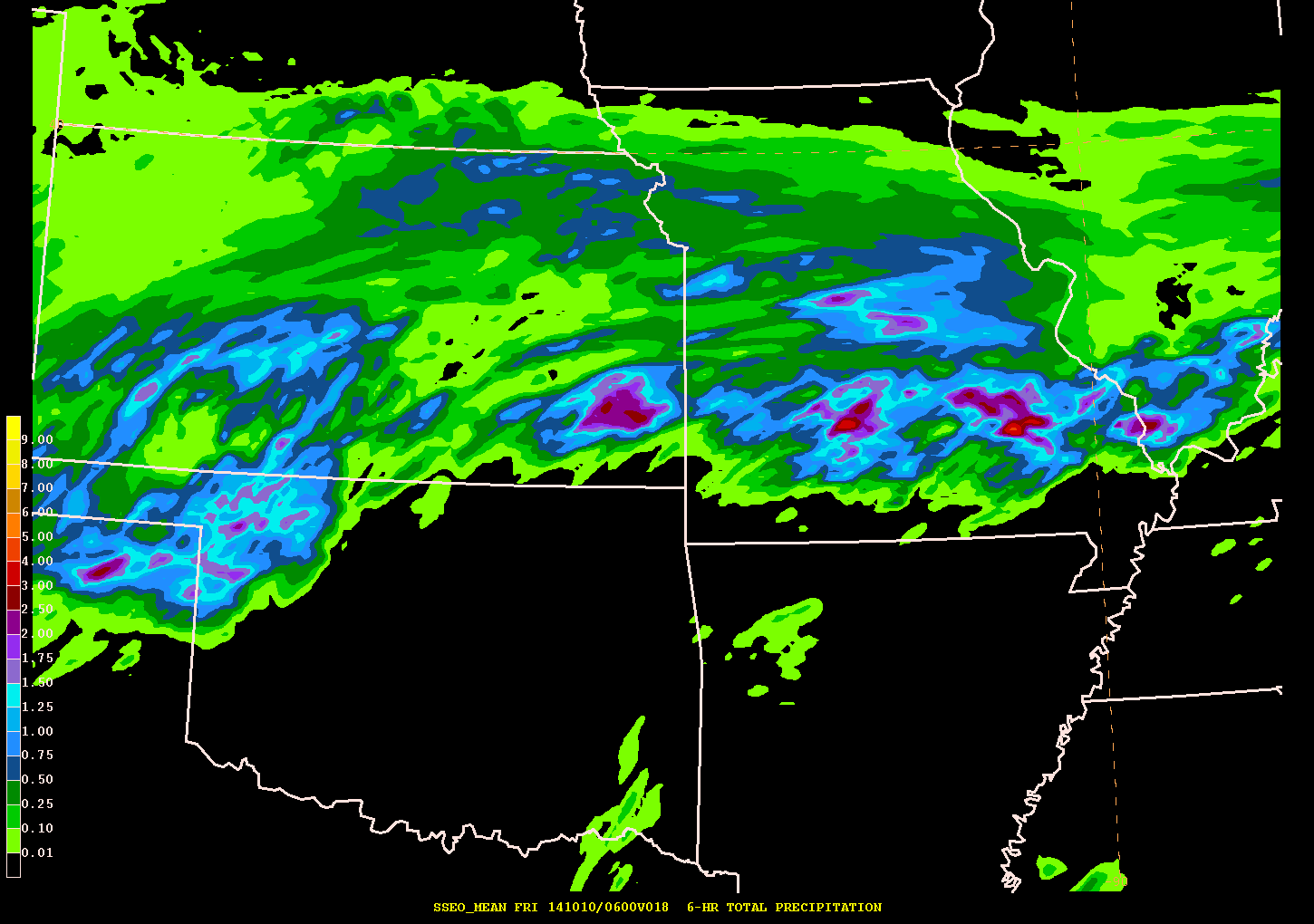 High resolution convection-
   allowing guidance can 
   provide valuable information 
   about the flash flood threat, 
   particularly when paired with 
   hydrologic information

Forecast verification extremely 
   difficult – no single 
   comprehensive source of 
   information about observed 
   flash flooding
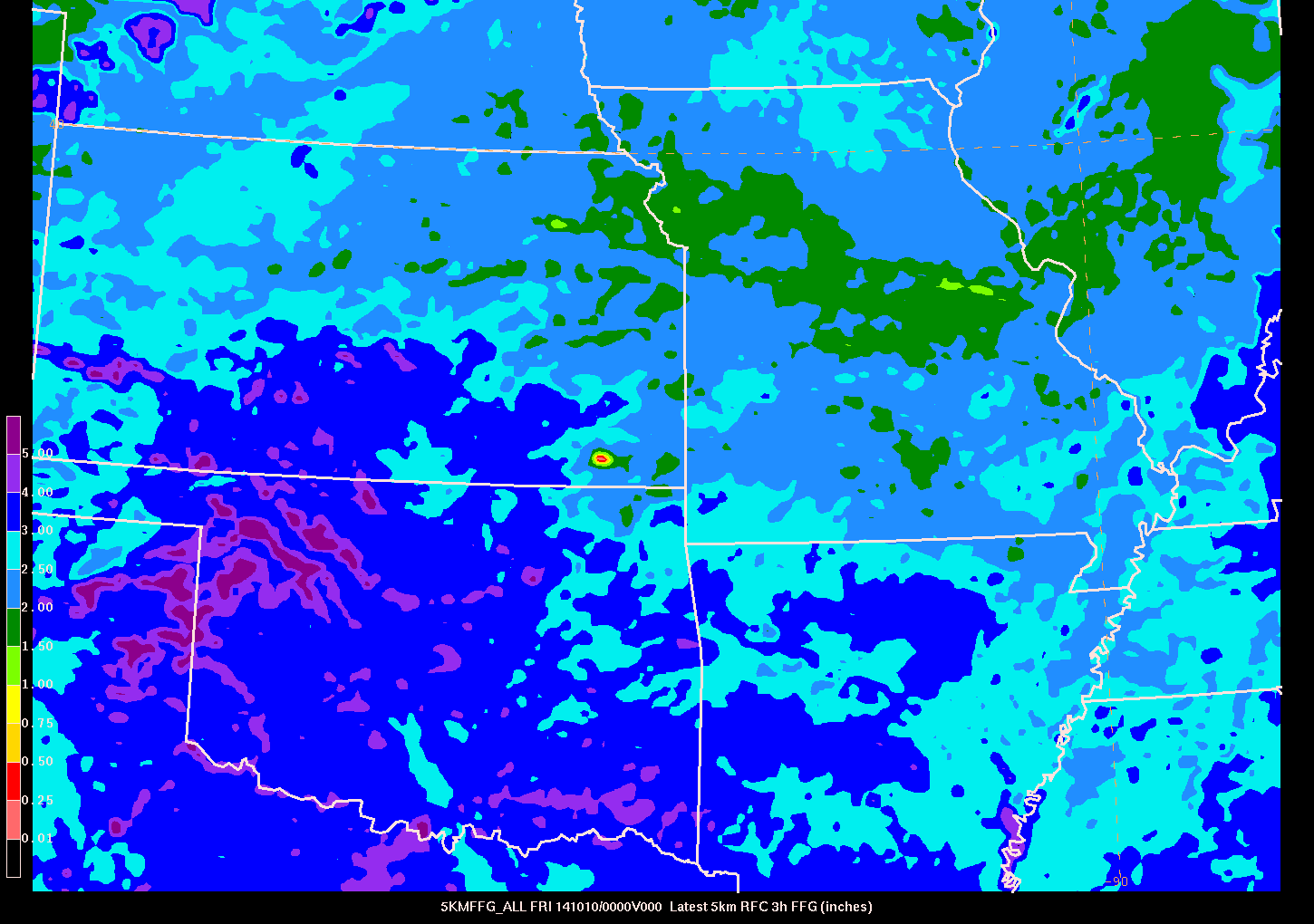 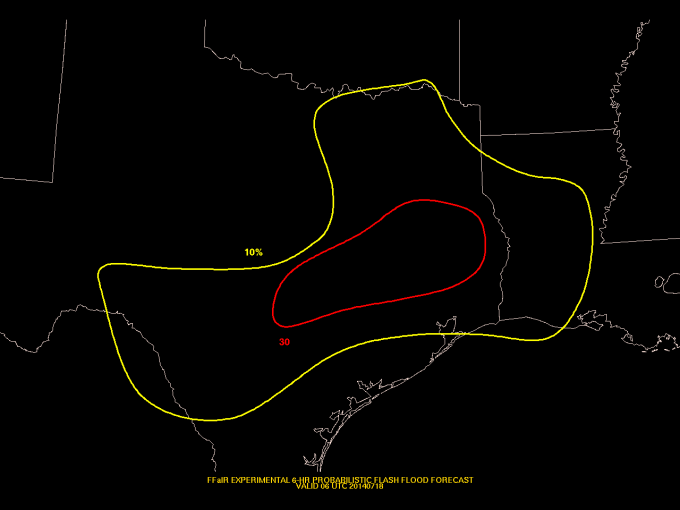 ?
Flash Flood and Intense Rainfall ExperimentJuly 7-25, 2014
Explore the utility of convection-allowing models in the flash flood forecast process
23 participants representing operations, 
    research, and academia

Daily Activities
18 hr CONUS probabilistic flash flood 
     outlook (18-12 UTC)
Prototype of next generation ERO
6 hr event-driven probabilistic flash flood 
    forecasts (18-00 UTC and 00-06 UTC)
Forecast discussion
Used to brief concurrent HWT-Hydro 
     experiment
Subjective evaluation
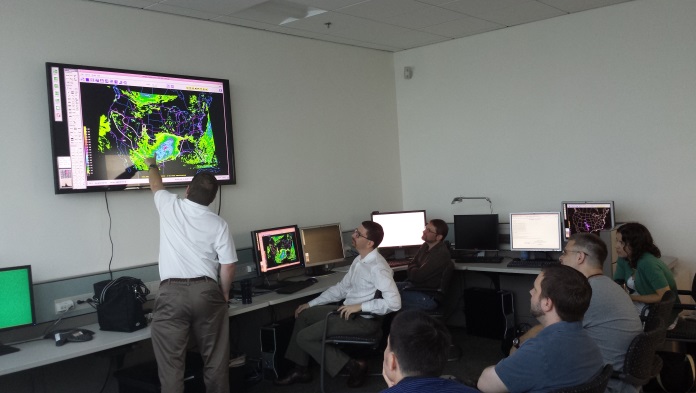 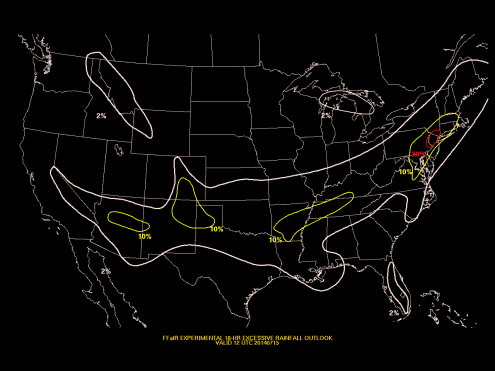 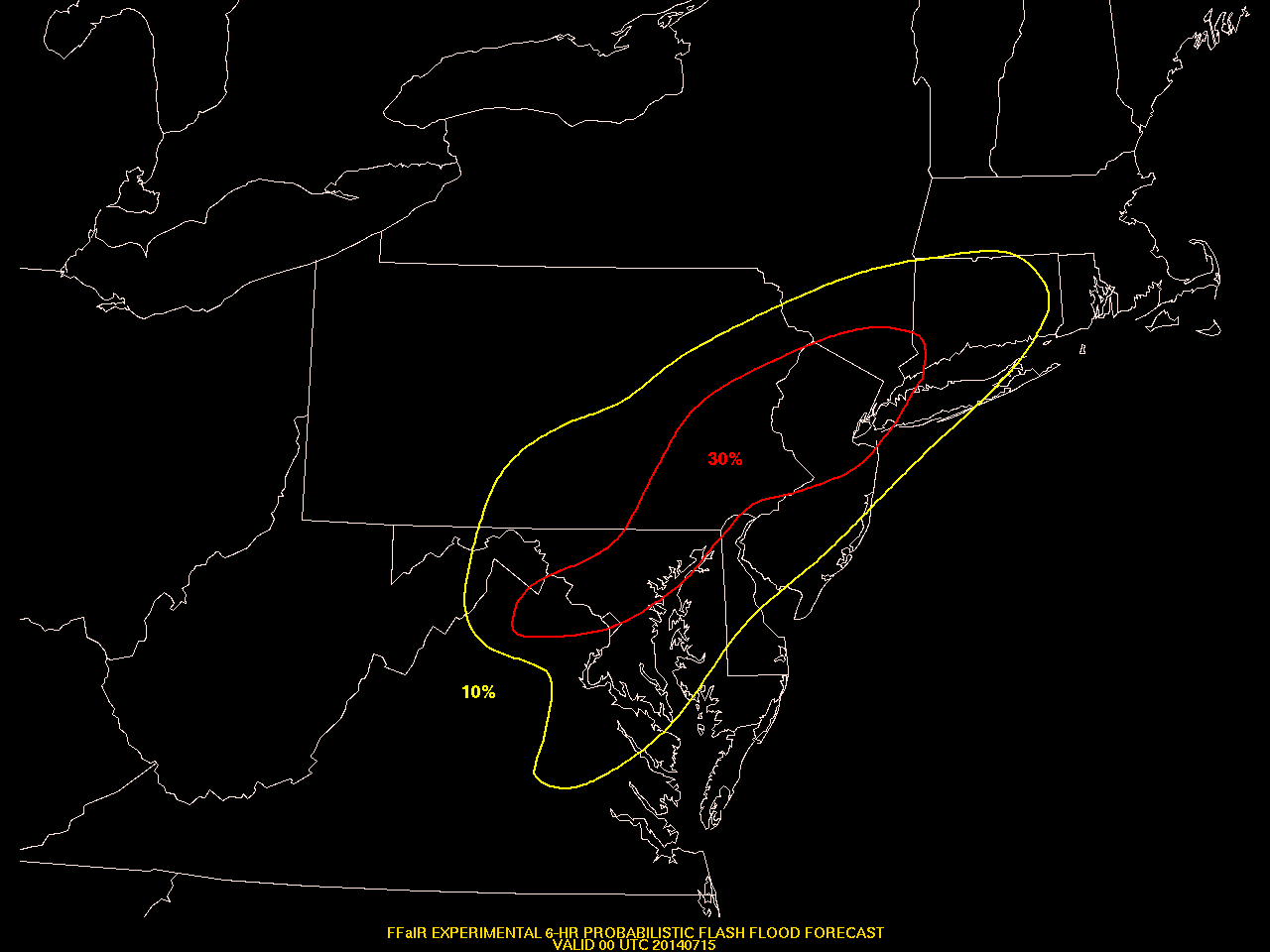 Featured Model Guidance
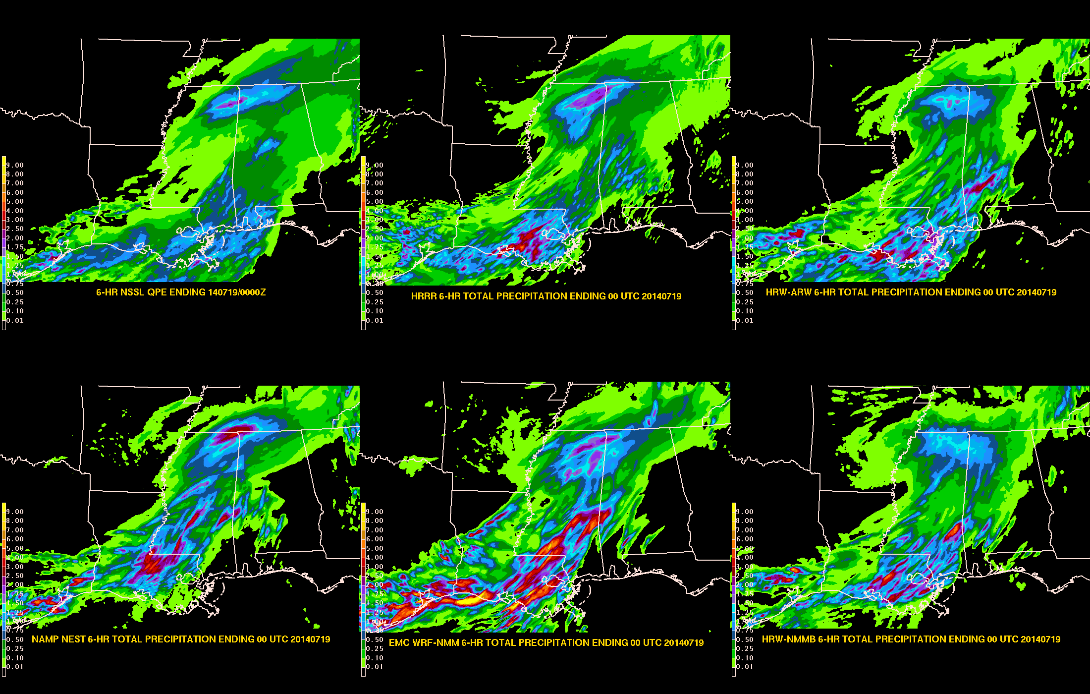 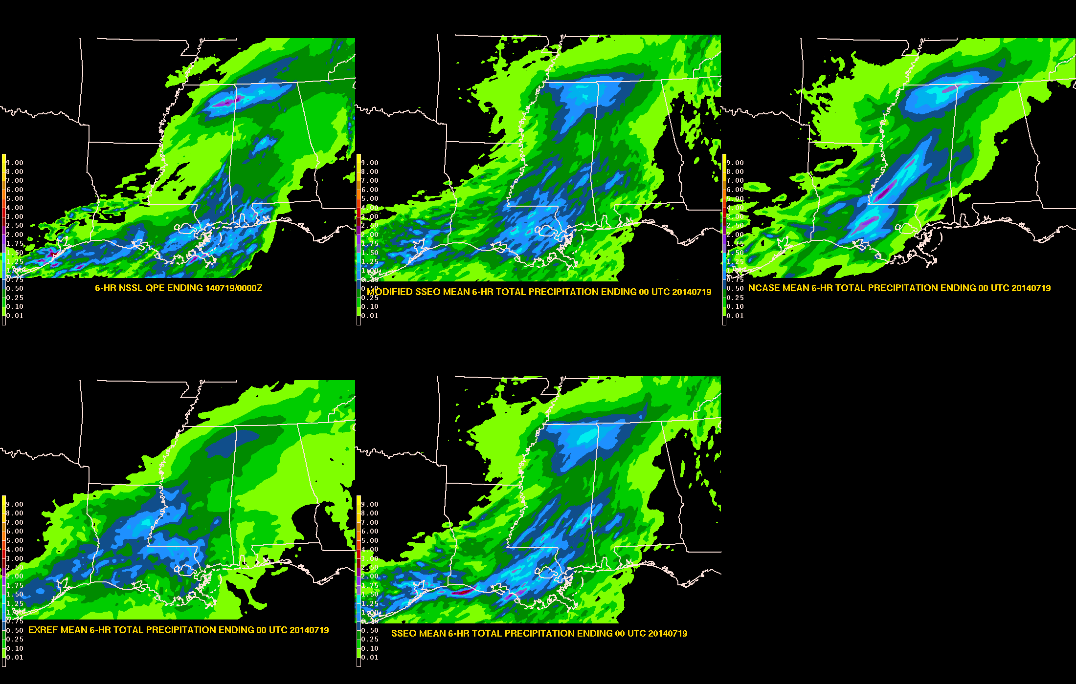 HRRR
Modified SSEO
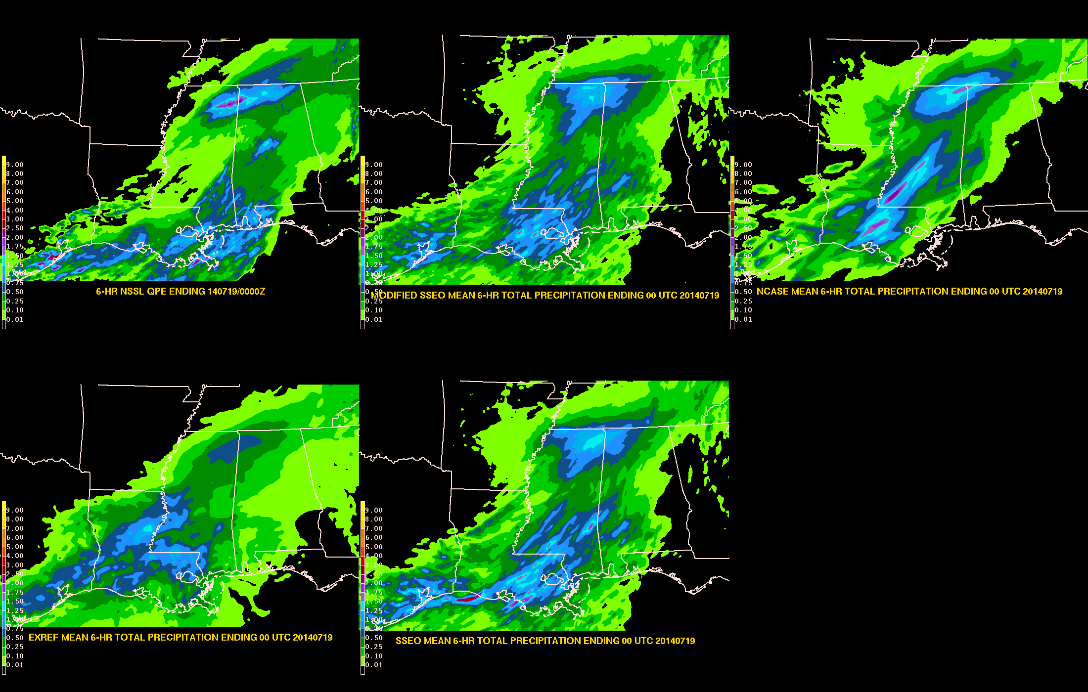 ExREF
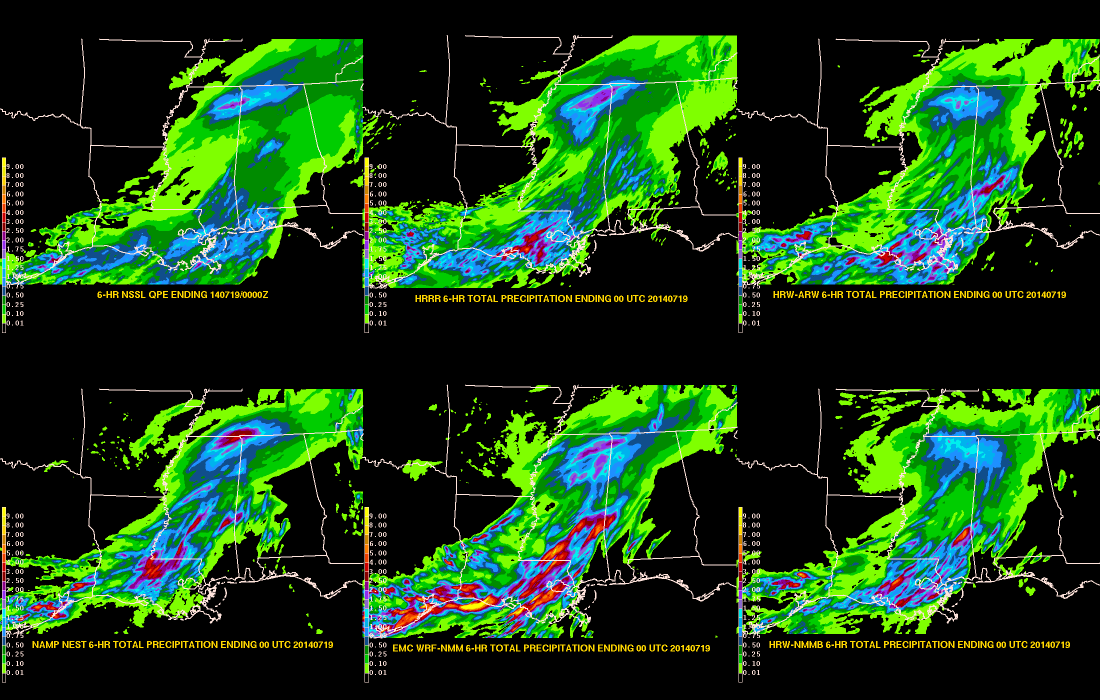 Parallel NAM
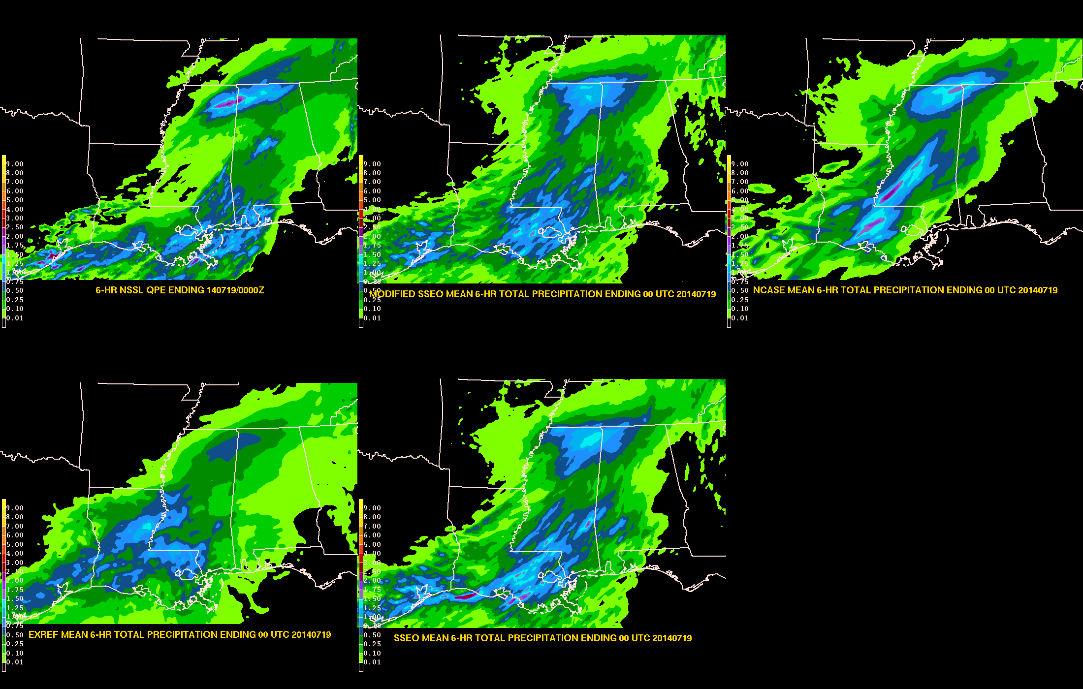 SSEO
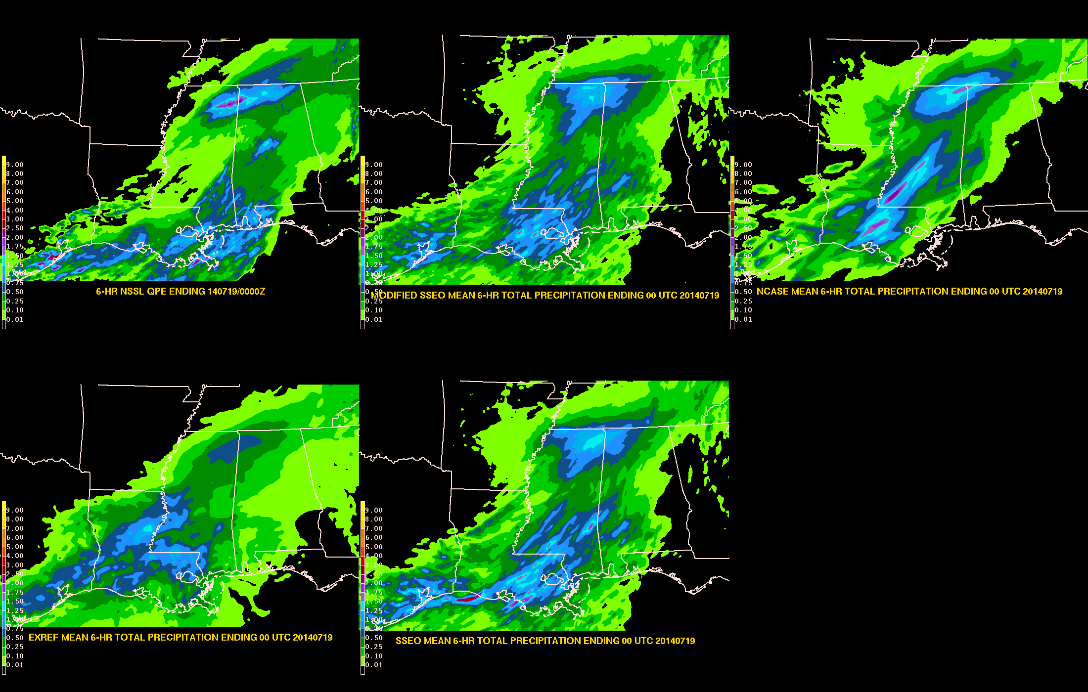 NCASE-TL
*The parallel NAM used during the experiment became operational on 12 August 2014
Ensemble Forecast ToolsNeighborhood Probabilities
Probability of an event occurring within a certain distance of a grid point
40 km radius
Accounts for spatial uncertainty in the forecast
Max member QPF
Is QPF > 2”?


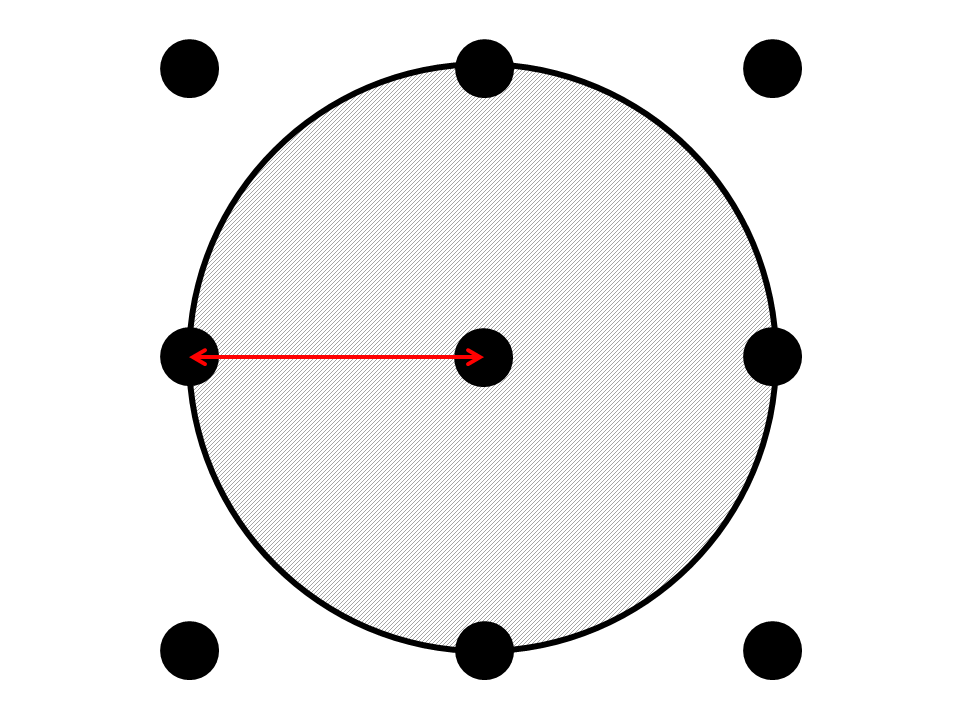 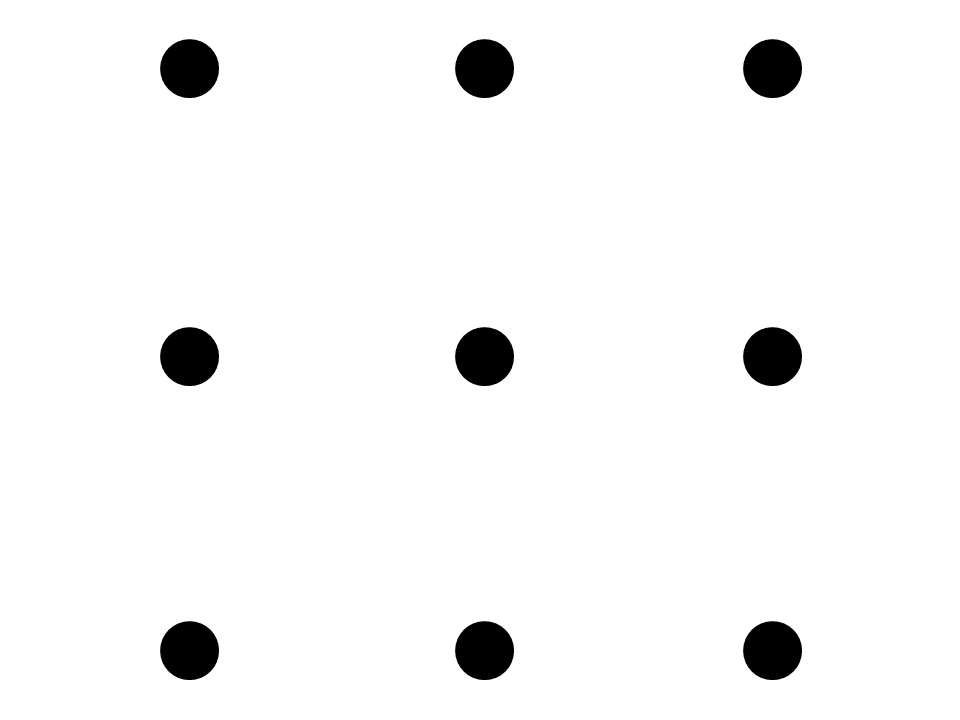 1.4”
2.4”


.78”



2.3”

1.8”
2.7”





2.8”





3.7”
4.3”
Ensemble Forecast ToolsNeighborhood Probabilities
Events
Probability of QPF exceeding a threshold (e.g. 3”)
Probability of QPF exceeding FFG
Probability of QPF exceeding % FFG
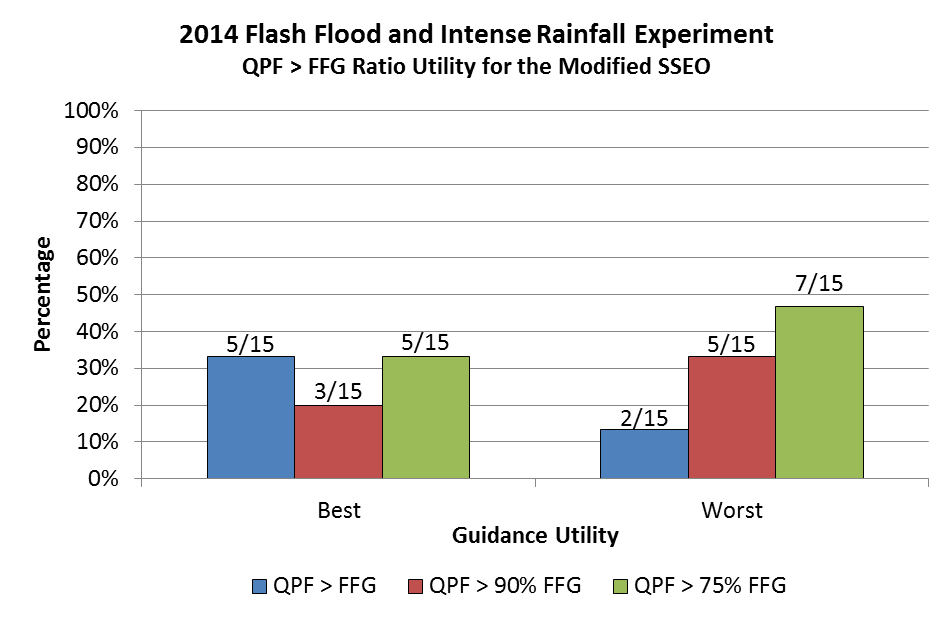 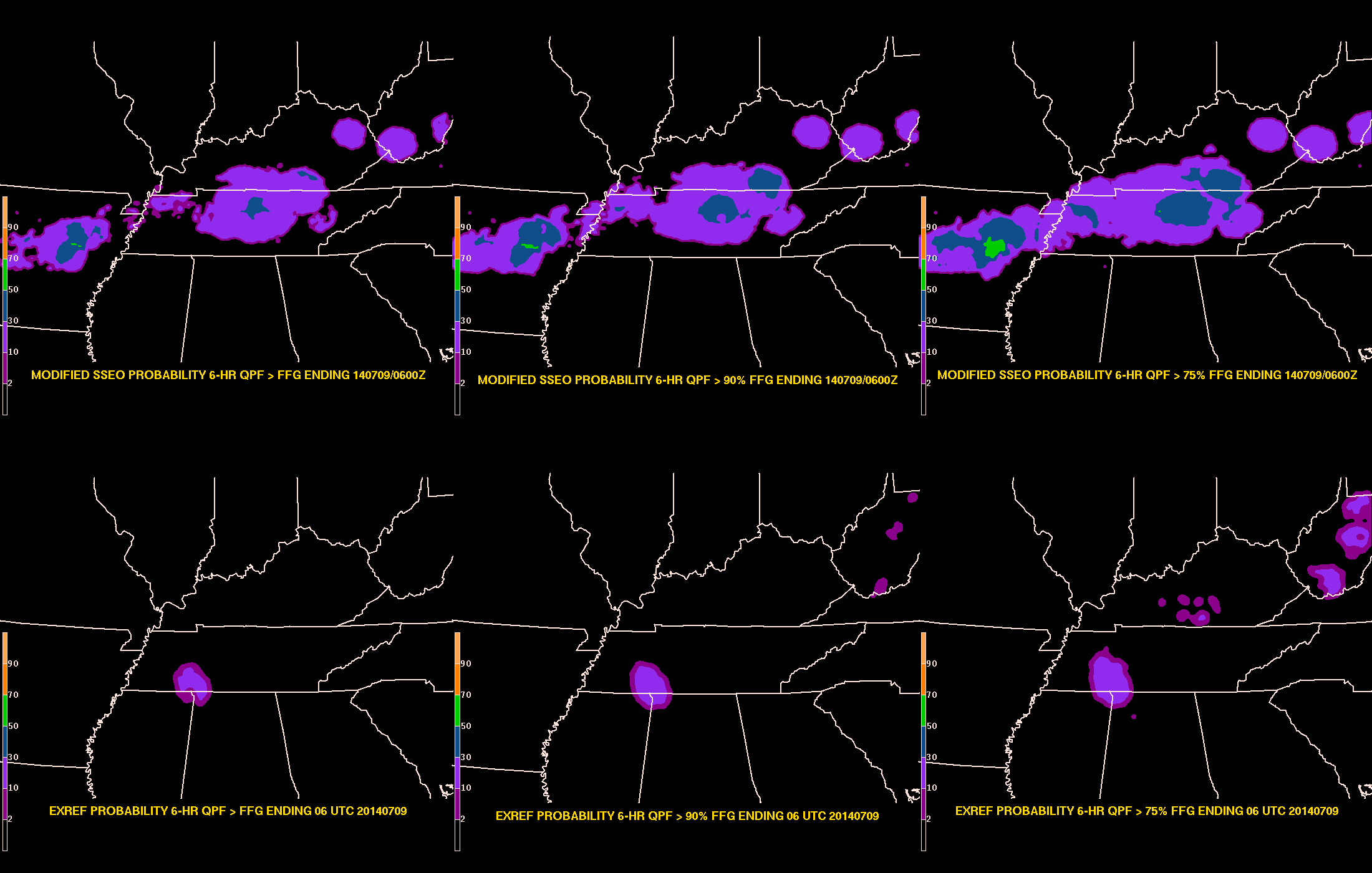 QPF > 90% FFG
QPF > FFG
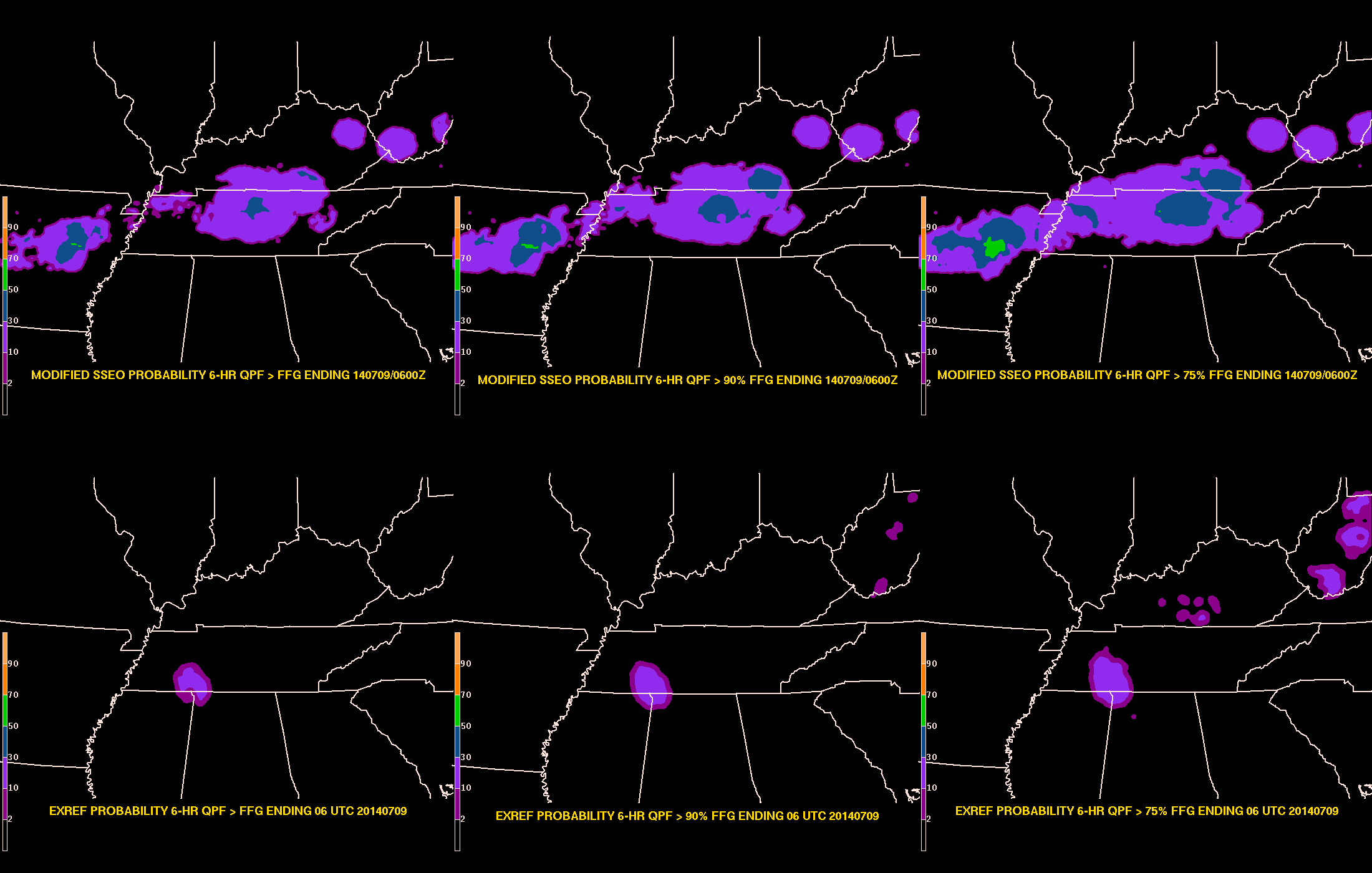 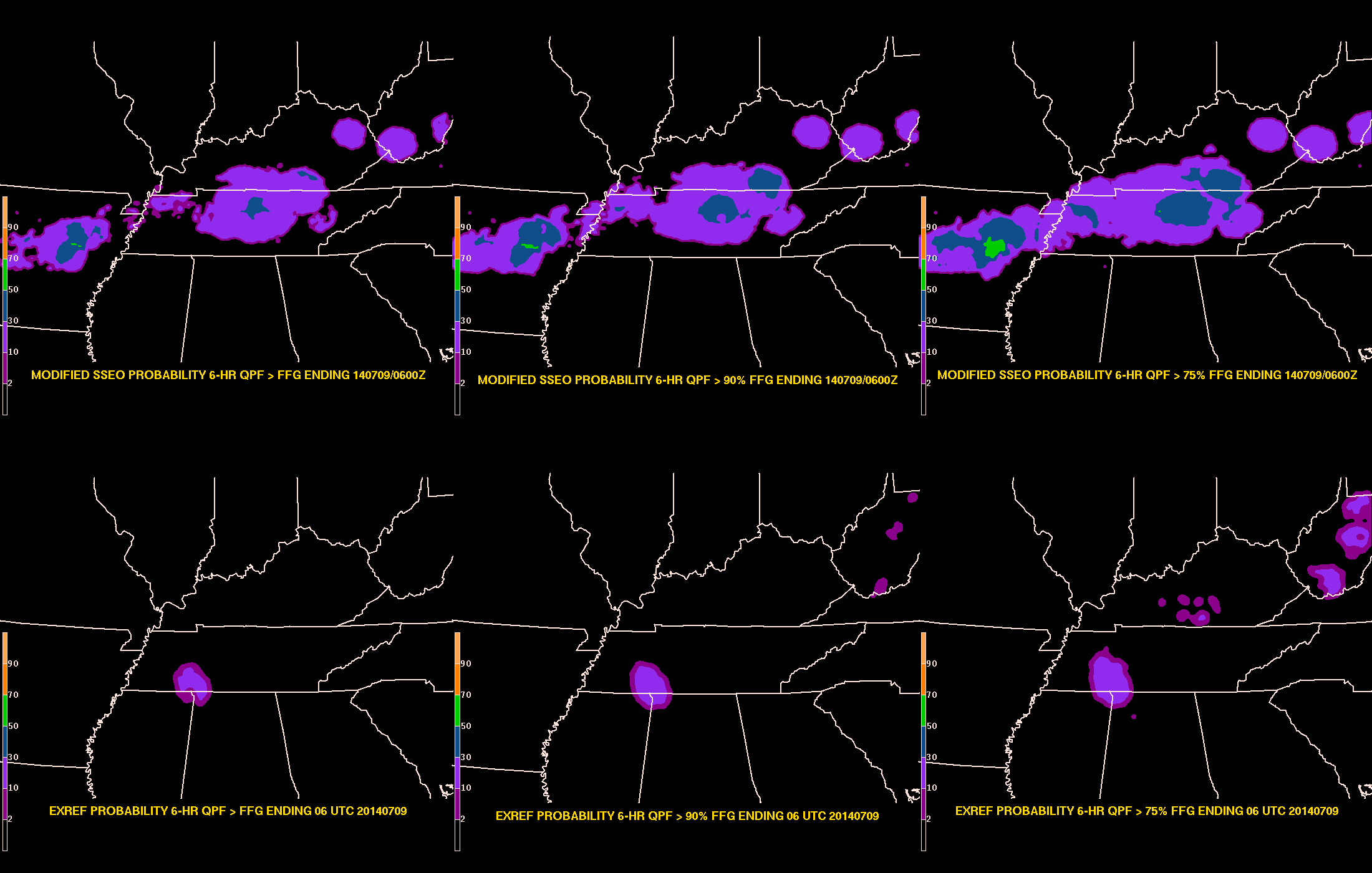 QPF > 75% FFG
Flash Flood Verification Database
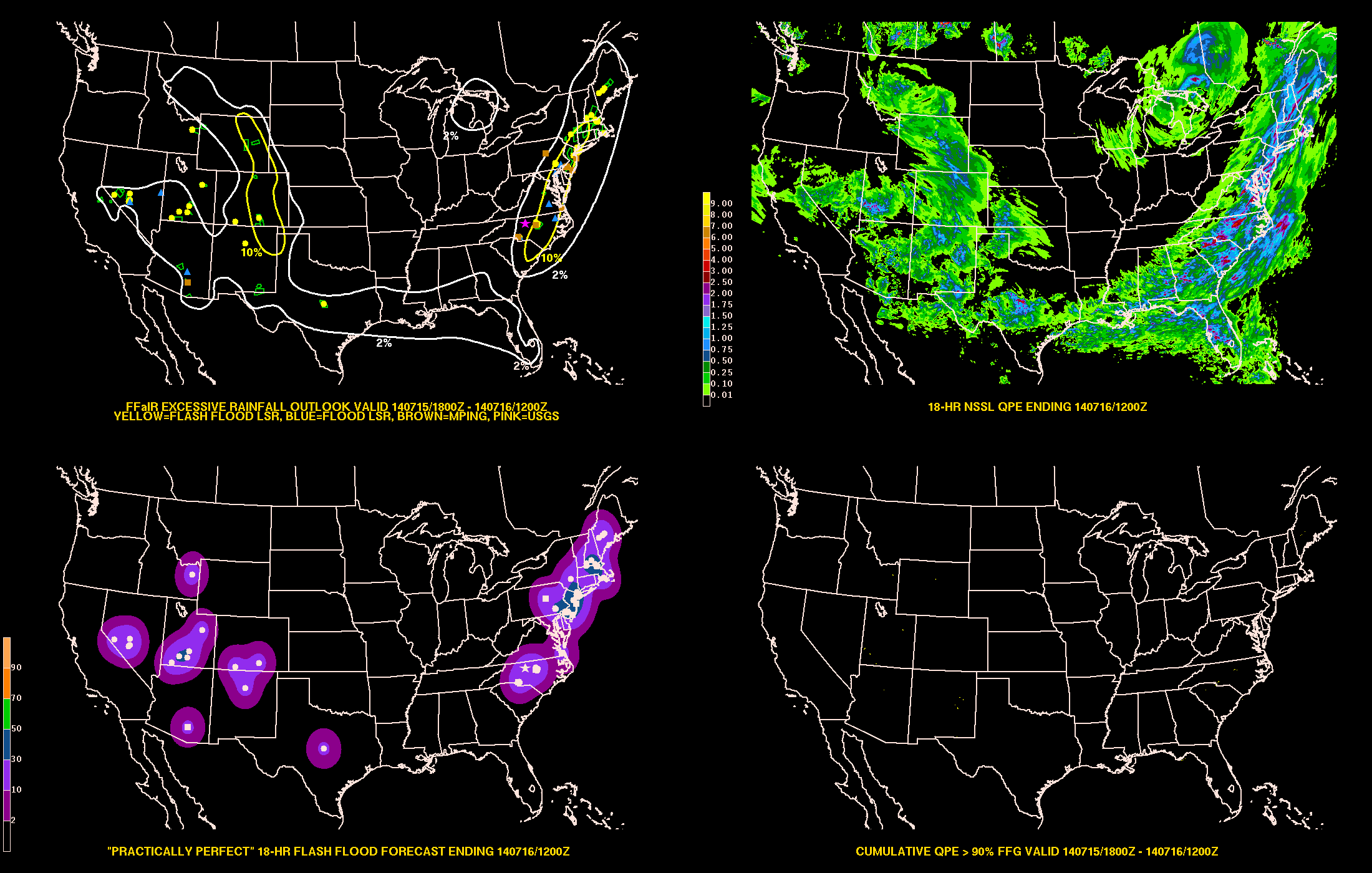 WPC flash flood verification database
NWS Local Storm Reports
Flash flood
Flood
NSSL mPING reports of flooding
USGS stream gauge exceedance 
    information

Postgres database updated 
   throughout the day to capture 
   latest observations

Can request data for user-defined 
   time periods
Yellow – flash flood LSR
Blue – flood LSR
Brown – mPING
Pink - USGS
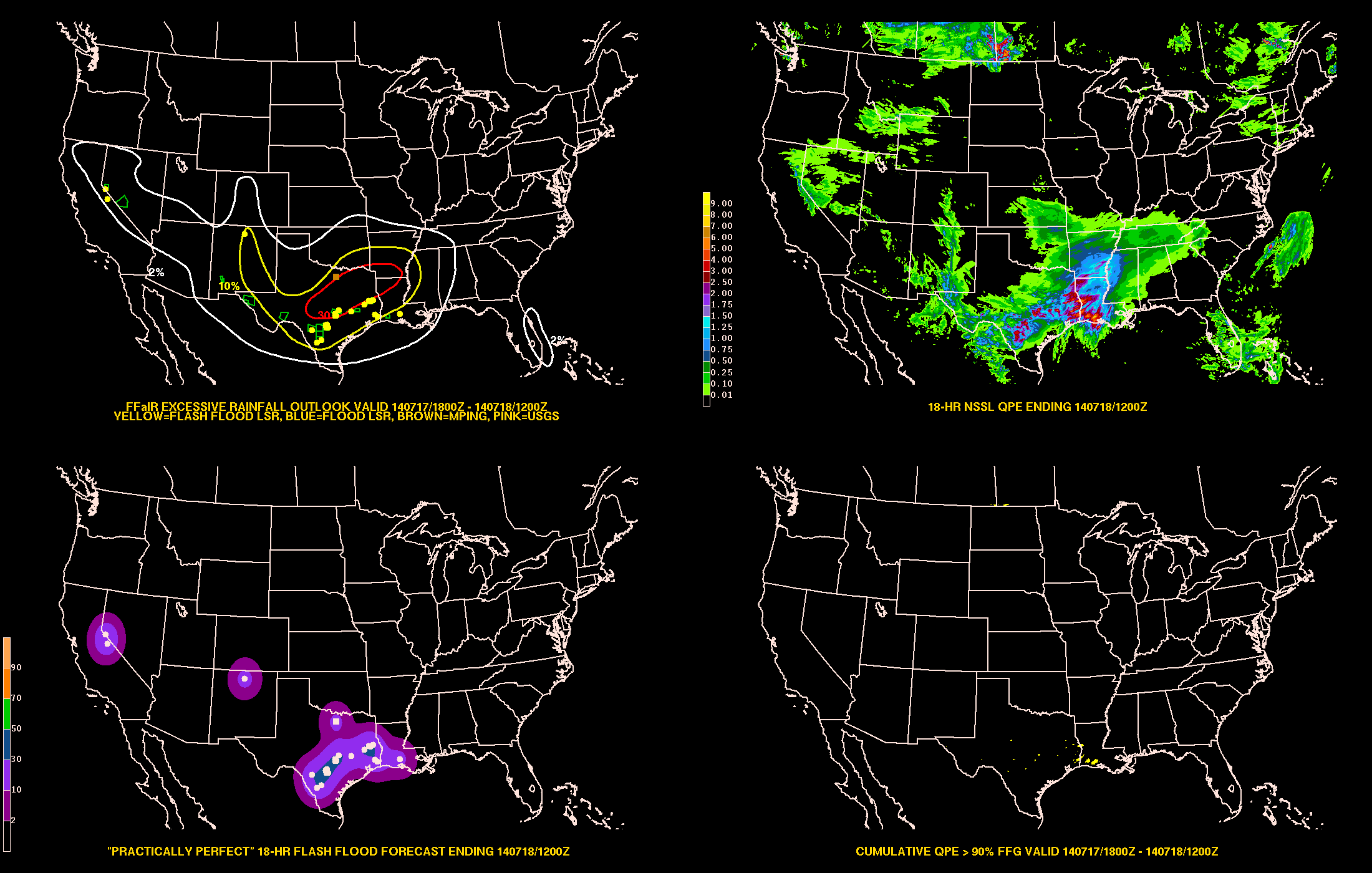 “Practically Perfect” Analysis Technique
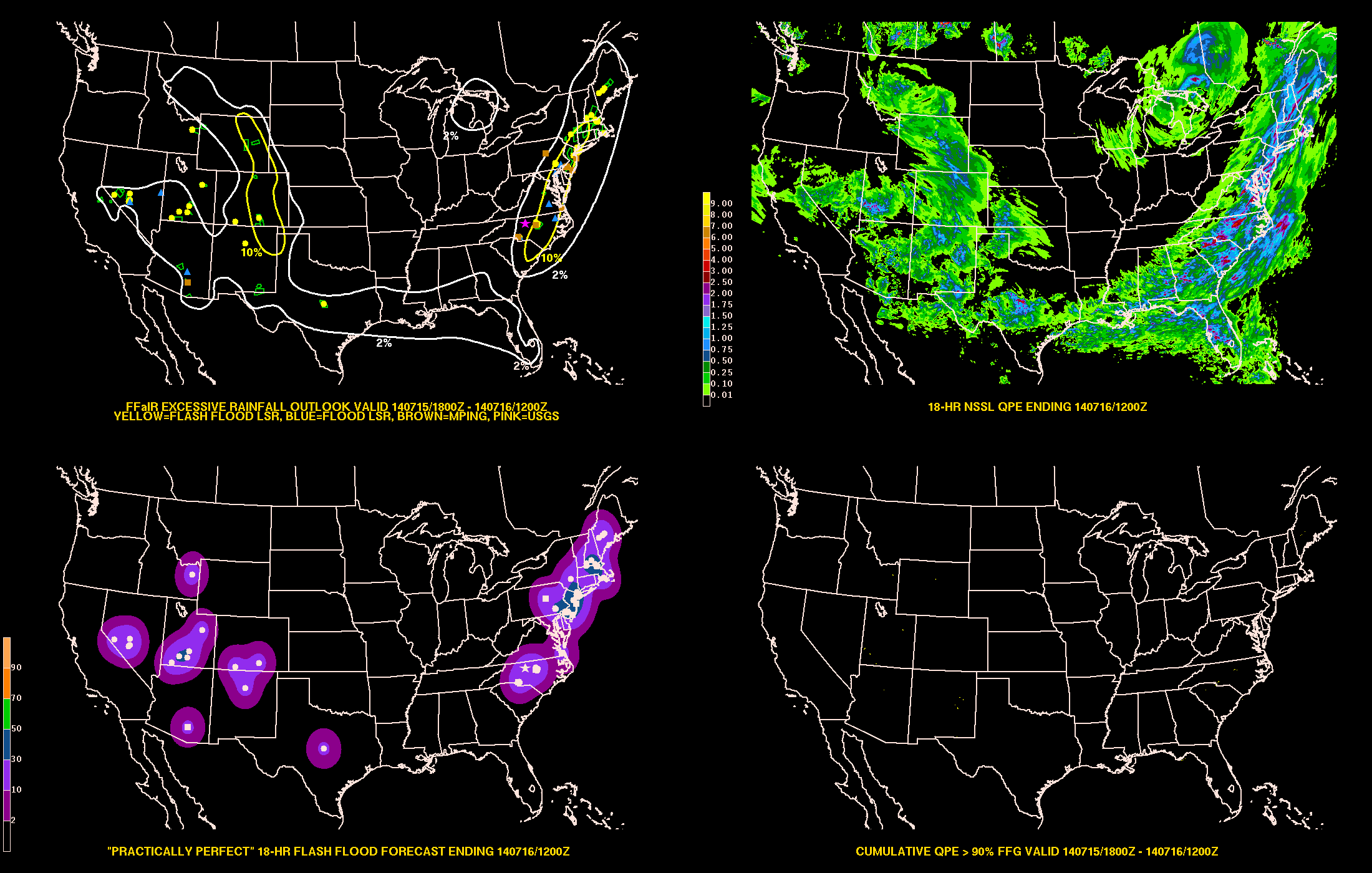 Converts point observations 
   into contoured probabilistic 
   forecast areas using a Gaussian 
   weighted function

Work in progress
Consider including additional data
Heavy rain LSRs
Flash flood warnings
QPE
Consider weighting datasets 
   differently based on quality of data 
   source and relevance to flash flooding
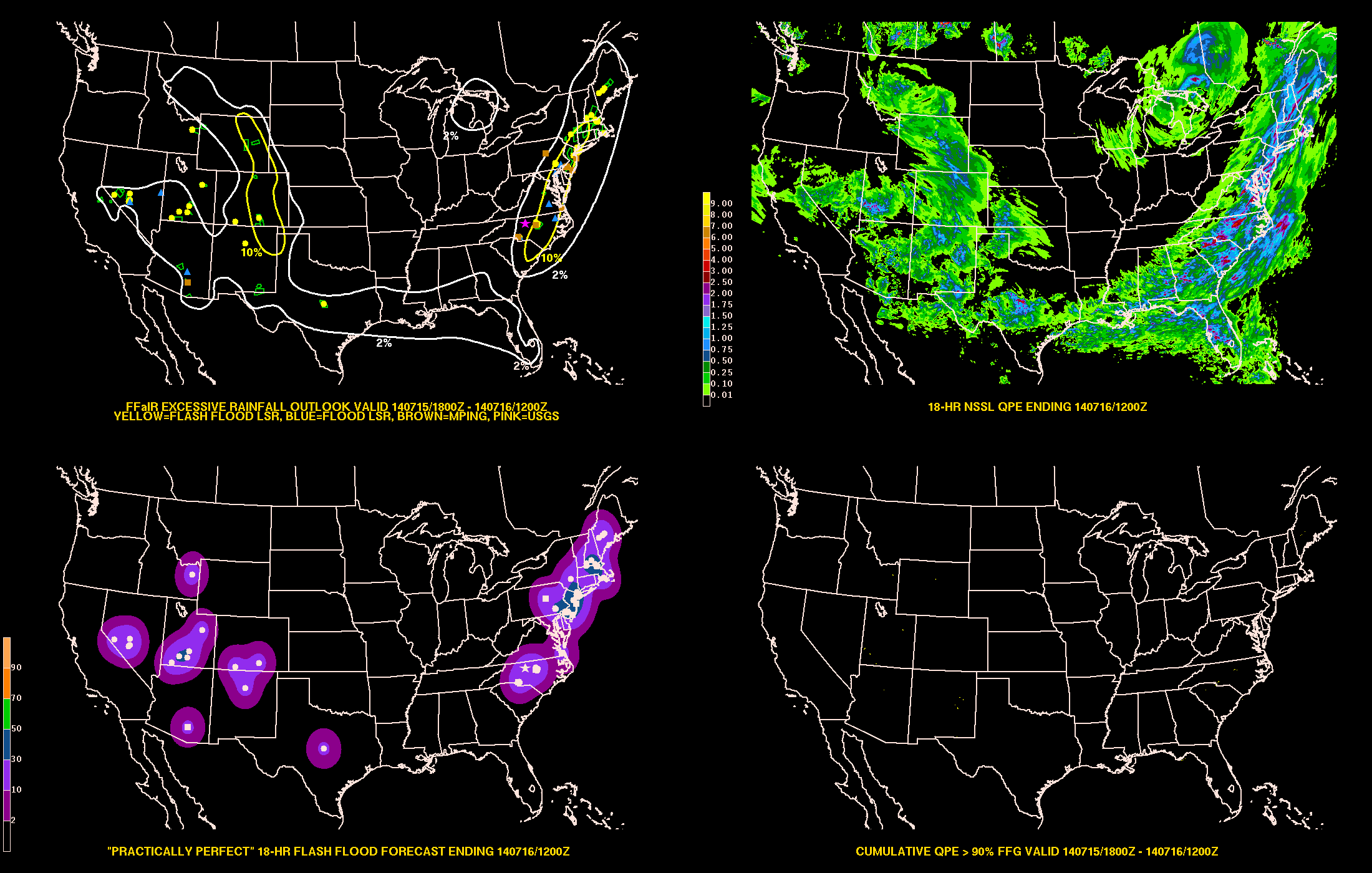 Experiment Findings
The NWS needs to have a more consistent approach to the flash flood problem from definition, to warning practices, to reporting
Inconsistencies from WFO to WFO result in a moving target when trying to identify where flash flooding has occurred

Convection-allowing ensembles are invaluable to the flash flood forecast process, especially when paired with hydrologic data in the form of neighborhood probabilities
Helps account for spatial uncertainty in both QPF and the hydrologic response
Experiment Findings
Flash flood forecasting in the western U.S. represents a more significant challenge
Need both improved model guidance and improved forecaster understanding of the unique drivers of flash flooding in the west

Updating WPC’s Excessive Rainfall Outlook to use a neighborhood probabilistic approach will provide more inclusive forecast guidance highlighting the threat for flash flooding
Future Work
Explore alternative hydrologic information for neighborhood probabilities
Precipitation recurrence intervals

Make neighborhood probabilities of QPF > FFG available via FTP

Continue to explore improved flash flood forecast verification
Refine practically perfect technique
Make verification database publically accessible
Full experiment report available at:
http://www.hpc.ncep.noaa.gov/hmt/FFaIR_2014_final_report.pdf